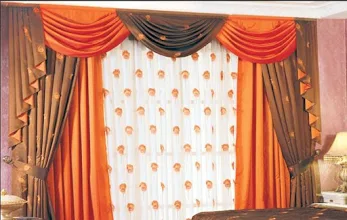 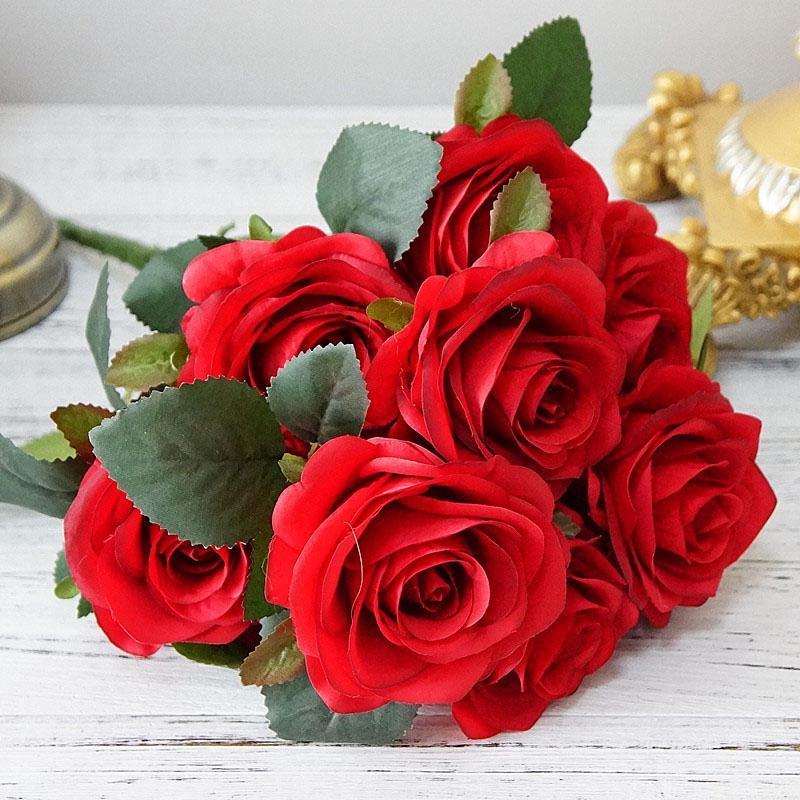 Welcome
Introduction
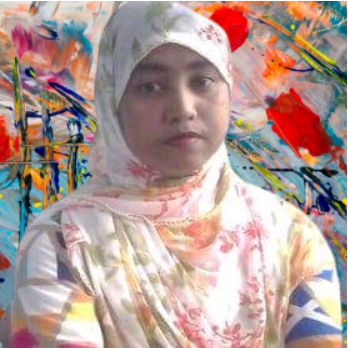 Most.Sharmin Sultana
Assistant Teacher
Porahati Govt. Primary school
Harinakundu,Jhenaidah.
Email:sherminmithu@gmail.com
Lesson Introduction
Class:Five                        Subject: English

Lesson Title:Occupations

Lesson Unit :A long ……… didn’t mind.
Learning Outcomes
Students will be able to…….

1.5.1 read words ,phrases and sentences in the text with proper pronunciation , stress and intonation.

8.1.1 make sentences using words and phrases given in the text.
What can you see in the pictures ?
Occupations
What are they doing ?
(in pictures 1, 2,3,4)
Occupations
Vocabulary
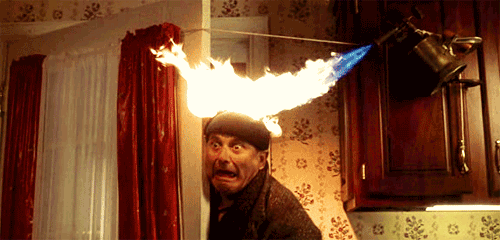 Alarmed
Panicked
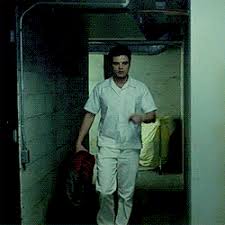 Quietly
Calmly
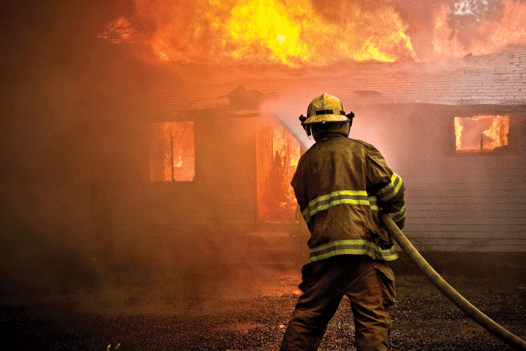 A person who puts out fire
Firefighter
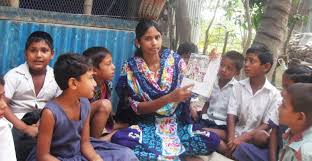 A person who works without pay
Volunteer
Now pronunce with me
Pa nicked
Quite  ly
Vo lun teer
Fire figh ter
Now  spell
a
P
n
e
i
k
d
c
Q
u
e
t
i
y
l
F
e
i
r
t
i
f
g
e
h
r
r
e
t
e
V
o
n
l
u
Make sentences
Panicked
No one panicked.
Quitely
The students leave the building quietly .
Firefighter
Raju is a firefighter .
Volunteer
Raju  joined a volunteer fire department .
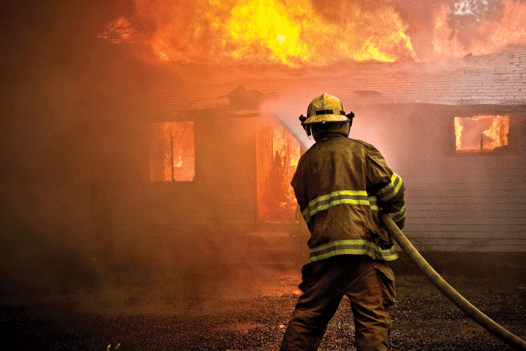 There was a fire in Raju’s school.
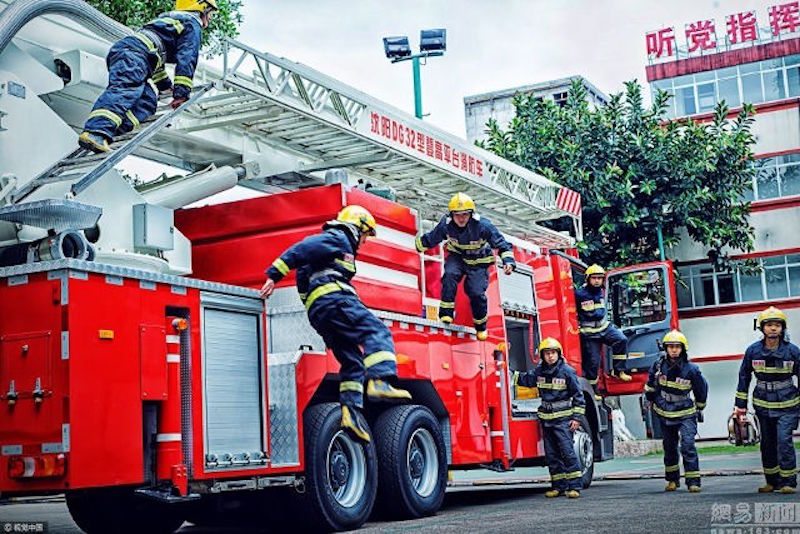 Soon the firefighters came
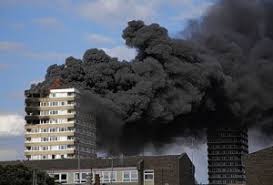 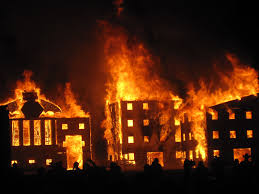 He thought about the fire and the firefightersfor a long time .
Group work
Group 1:What is a firefighter ?
Group 2:Make a list of the firefighters activities.
Game
Here are some words for you.You can take  only 4 words from here and fill your drawing  box like this.
School, Afraid, Safely, Mind, Building, Yard, , Department
4
1
3
2
Now I will tell words one after another and you will cross them 
Out .who ‘ll  fill first H/She will be the winner.
Let’s play the Game.
Department
Building
School
Volunteer
Evaluation
Write True/False , if false give the correct answer :

1.Raju was in class 6 ,there was a fire in his school.

2.The teachers helped the students to leave the building.

3.The firefighters came late.
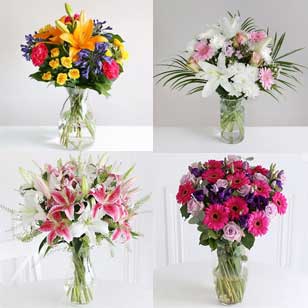 Thanks to all